Performance Testing
What is, Types, Metrics & Example
CONTENTS
What is Performance Testing?
Why do Performance Testing?
Types of Performance Testing
Common Performance Problems
Performance Testing Process
Performance Testing Metrics: Parameters Monitored
Example Performance Test Cases
Performance Test Tools
What is Performance Testing?
Performance Testing is defined as a type of software testing to ensure software applications will perform well under their expected workload.
Features and Functionality supported by a software system is not the only concern. 
A software application's performance like its response time, reliability, resource usage and scalability do matter. 
The goal of Performance Testing is not to find bugs but to eliminate performance bottlenecks.
The focus of Performance Testing is checking a software program’s

Speed - Determines whether the application responds quickly
Scalability - Determines maximum user load the software application can handle.
Stability - Determines if the application is stable under varying loads

Performance Testing is popularly called “Perf Testing” and is a subset of performance engineering.
Why do Performance Testing?
Performance Testing is done to provide stakeholders with information about their application regarding speed, stability, and scalability
More importantly, Performance Testing uncovers what needs to be improved before the product goes to market. 
Without Performance Testing, software is likely to suffer from issues 
such as: running slow while several users use it simultaneously, inconsistencies across different operating systems and poor usability.
Performance testing will determine whether their software meets speed, scalability and stability requirements under expected workloads. 
Applications sent to market with poor performance metrics due to nonexistent or poor performance testing are likely to gain a bad reputation and fail to meet expected sales goals.
Types of Performance Testing
Load testing - checks the application's ability to perform under anticipated user loads. The objective is to identify performance bottlenecks before the software application goes live.
Stress testing - involves testing an application under extreme workloads to see how it handles high traffic or data processing. The objective is to identify the breaking point of an application.
Endurance testing - is done to make sure the software can handle the expected load over a long period of time.
Spike testing - tests the software's reaction to sudden large spikes in the load generated by users.
Volume testing - Under Volume Testing large no. of. Data is populated in a database and the overall software system's behavior is monitored. 
The objective is to check software application's performance under varying database volumes.
Scalability testing - The objective of scalability testing is to determine the software application's effectiveness in "scaling up" to support an increase in user load. 
It helps plan capacity addition to your software system.
Common Performance Problems
Most performance problems revolve around speed, response time, load time and poor scalability. 
Speed is often one of the most important attributes of an application. 
A slow running application will lose potential users. Performance testing is done to make sure an app runs fast enough to keep a user's attention and interest. 
Take a look at the following list of common performance problems and notice how speed is a common factor in many of them:
Long Load time - Load time is normally the initial time it takes an application to start. 
This should generally be kept to a minimum. 
While some applications are impossible to make load in under a minute, Load time should be kept under a few seconds if possible.
Poor response time - Response time is the time it takes from when a user inputs data into the application until the application outputs a response to that input. 
Generally, this should be very quick. 
Again if a user has to wait too long, they lose interest.
Poor scalability - A software product suffers from poor scalability when it cannot handle the expected number of users or when it does not accommodate a wide enough range of users. 
Load Testing should be done to be certain the application can handle the anticipated number of users.
Bottlenecking - Bottlenecks are obstructions in a system which degrade overall system performance. 
Bottlenecking is when either coding errors or hardware issues cause a decrease of throughput under certain loads. 
Bottlenecking is often caused by one faulty section of code. 
The key to fixing a bottlenecking issue is to find the section of code that is causing the slowdown and try to fix it there. 
Bottlenecking is generally fixed by either fixing poor running processes or adding additional Hardware.
common performance bottlenecks
Some common performance bottlenecks are CPU utilization
Memory utilization
Network utilization
Operating System limitations
Disk usage
Performance Testing Process
The methodology adopted for performance testing can vary widely but the objective for performance tests remain the same. 
It can help demonstrate that your software system meets certain pre-defined performance criteria. 
Or it can help compare the performance of two software systems. 
It can also help identify parts of your software system which degrade its performance.
A generic process on how to perform performance testing.
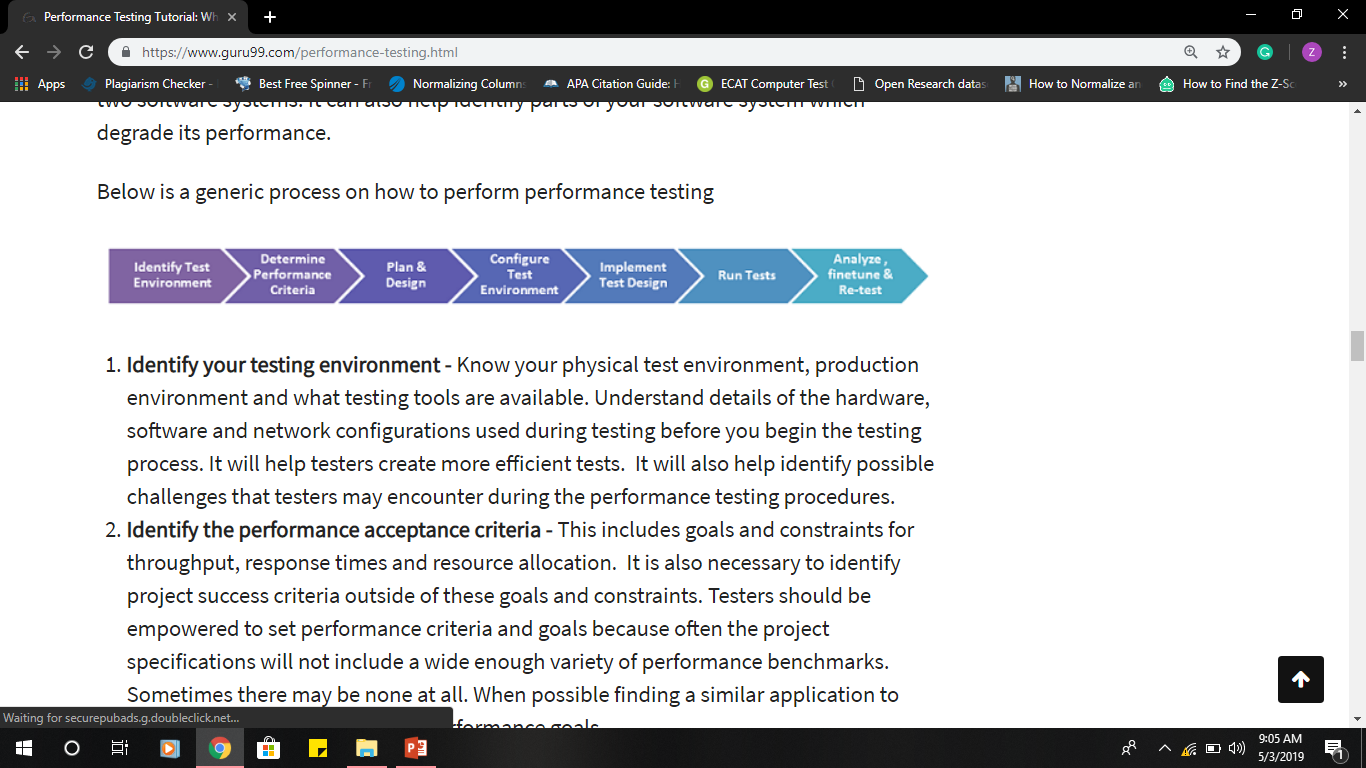 Identify your testing environment - Know your physical test environment, production environment and what testing tools are available. 
Understand details of the hardware, software and network configurations used during testing before you begin the testing process. 
It will help testers create more efficient tests.  
It will also help identify possible challenges that testers may encounter during the performance testing procedures.
Identify the performance acceptance criteria - This includes goals and constraints for throughput, response times and resource allocation.  
It is also necessary to identify project success criteria outside of these goals and constraints. 
Testers should be empowered to set performance criteria and goals because often the project specifications will not include a wide enough variety of performance benchmarks. 
Sometimes there may be none at all. 
When possible finding a similar application to compare to is a good way to set performance goals.
Plan & design performance tests - Determine how usage is likely to vary amongst end users and identify key scenarios to test for all possible use cases. 
It is necessary to simulate a variety of end users, plan performance test data and outline what metrics will be gathered.
Configuring the test environment - Prepare the testing environment before execution. Also, arrange tools and other resources.
Implement test design - Create the performance tests according to your test design.
Run the tests - Execute and monitor the tests.
Analyze, tune and retest - Consolidate, analyze and share test results. 
Then fine tune and test again to see if there is an improvement or decrease in performance. 
Since improvements generally grow smaller with each retest, stop when bottlenecking is caused by the CPU. 
Then you may have the consider option of increasing CPU power.
Performance Testing Metrics: Parameters Monitored
The basic parameters monitored during performance testing include:
Processor Usage - an amount of time processor spends executing non-idle threads.
Memory use - amount of physical memory available to processes on a computer.
Disk time - amount of time disk is busy executing a read or write request.
Bandwidth - shows the bits per second used by a network interface.
Private bytes - number of bytes a process has allocated that can't be shared amongst other processes. These are used to measure memory leaks and usage.
Committed memory - amount of virtual memory used.
Memory pages/second - number of pages written to or read from the disk in order to resolve hard page faults. Hard page faults are when code not from the current working set is called up from elsewhere and retrieved from a disk.
Page faults/second - the overall rate in which fault pages are processed by the processor. This again occurs when a process requires code from outside its working set.
CPU interrupts per second - is the avg. number of hardware interrupts a processor is receiving and processing each second.
Disk queue length - is the avg. no. of read and write requests queued for the selected disk during a sample interval.
Network output queue length - length of the output packet queue in packets. Anything more than two means a delay and bottlenecking needs to be stopped.
Network bytes total per second - rate which bytes are sent and received on the interface including framing characters.
Response time - time from when a user enters a request until the first character of the response is received.
Throughput - rate a computer or network receives requests per second.
Amount of connection pooling - the number of user requests that are met by pooled connections. The more requests met by connections in the pool, the better the performance will be.
Maximum active sessions - the maximum number of sessions that can be active at once.
Hit ratios - This has to do with the number of SQL statements that are handled by cached data instead of expensive I/O operations. This is a good place to start for solving bottlenecking issues.
Hits per second - the no. of hits on a web server during each second of a load test.
Rollback segment - the amount of data that can rollback at any point in time.
Database locks - locking of tables and databases needs to be monitored and carefully tuned.
Top waits - are monitored to determine what wait times can be cut down when dealing with the how fast data is retrieved from memory
Thread counts - An applications health can be measured by the no. of threads that are running and currently active.
Garbage collection - It has to do with returning unused memory back to the system. Garbage collection needs to be monitored for efficiency.
Example Performance Test Cases
Verify response time is not more than 4 secs when 1000 users access the website simultaneously.
Verify response time of the Application Under Load is within an acceptable range when the network connectivity is slow
Check the maximum number of users that the application can handle before it crashes.
Check database execution time when 500 records are read/written simultaneously.
Check CPU and memory usage of the application and the database server under peak load conditions
Verify response time of the application under low, normal, moderate and heavy load conditions.
Performance Test Tools
There are a wide variety of performance testing tools available in the market. 
The tool you choose for testing will depend on many factors such as types of the protocol supported, license cost, hardware requirements, platform support etc. Below is a list of popularly used testing tools.
Examples
Selenium
Apache Jmeter
Load Runner
Test Studio
Bugzilla
Silk Test
Ncrunch 
FireBug
NeoLoad
Load Ninja
Resharper
End